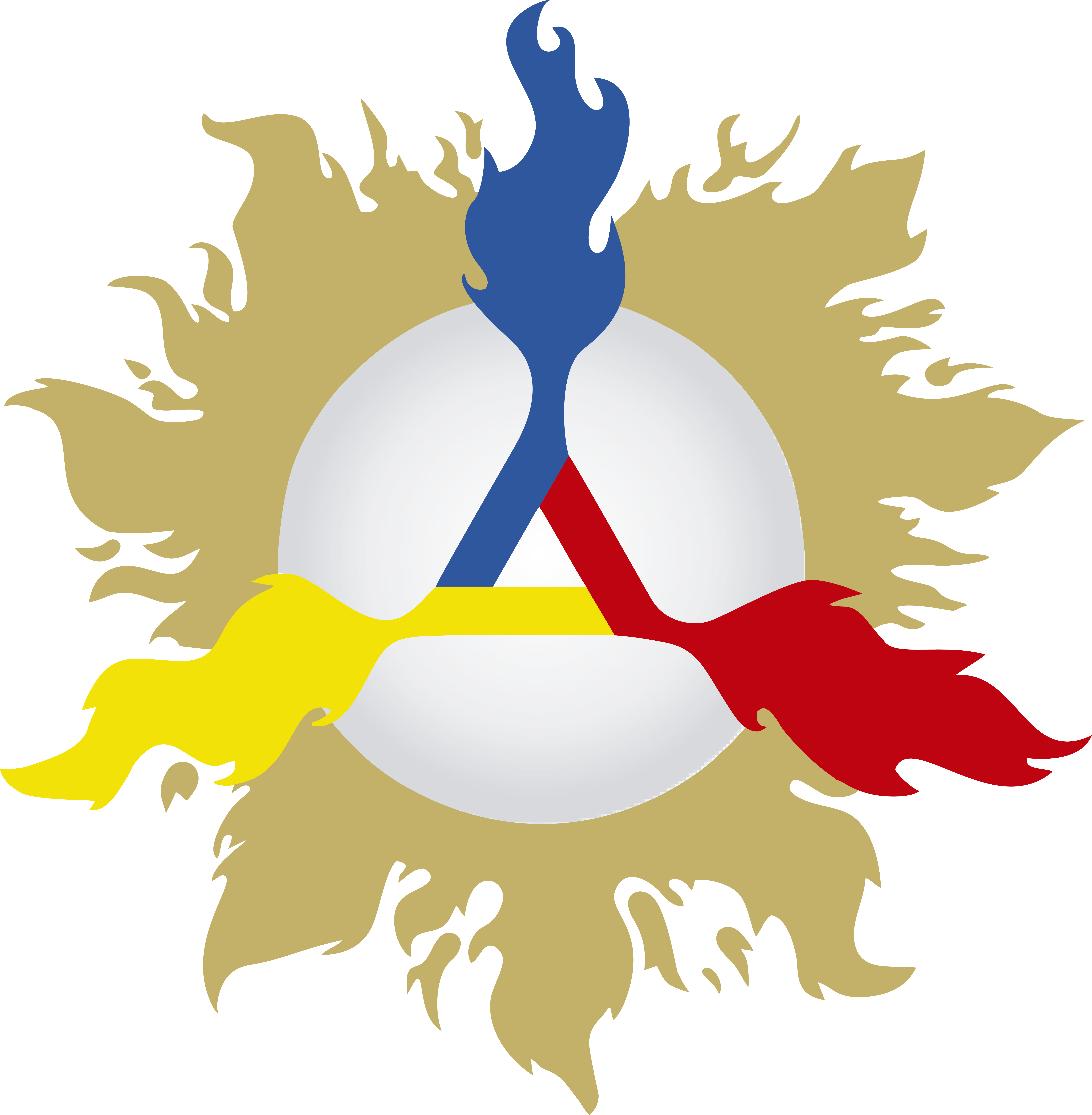 Campaña de Difusión Mundial
TECNOTRONICA INTERNACIONAL
8.010 millones de habitantes
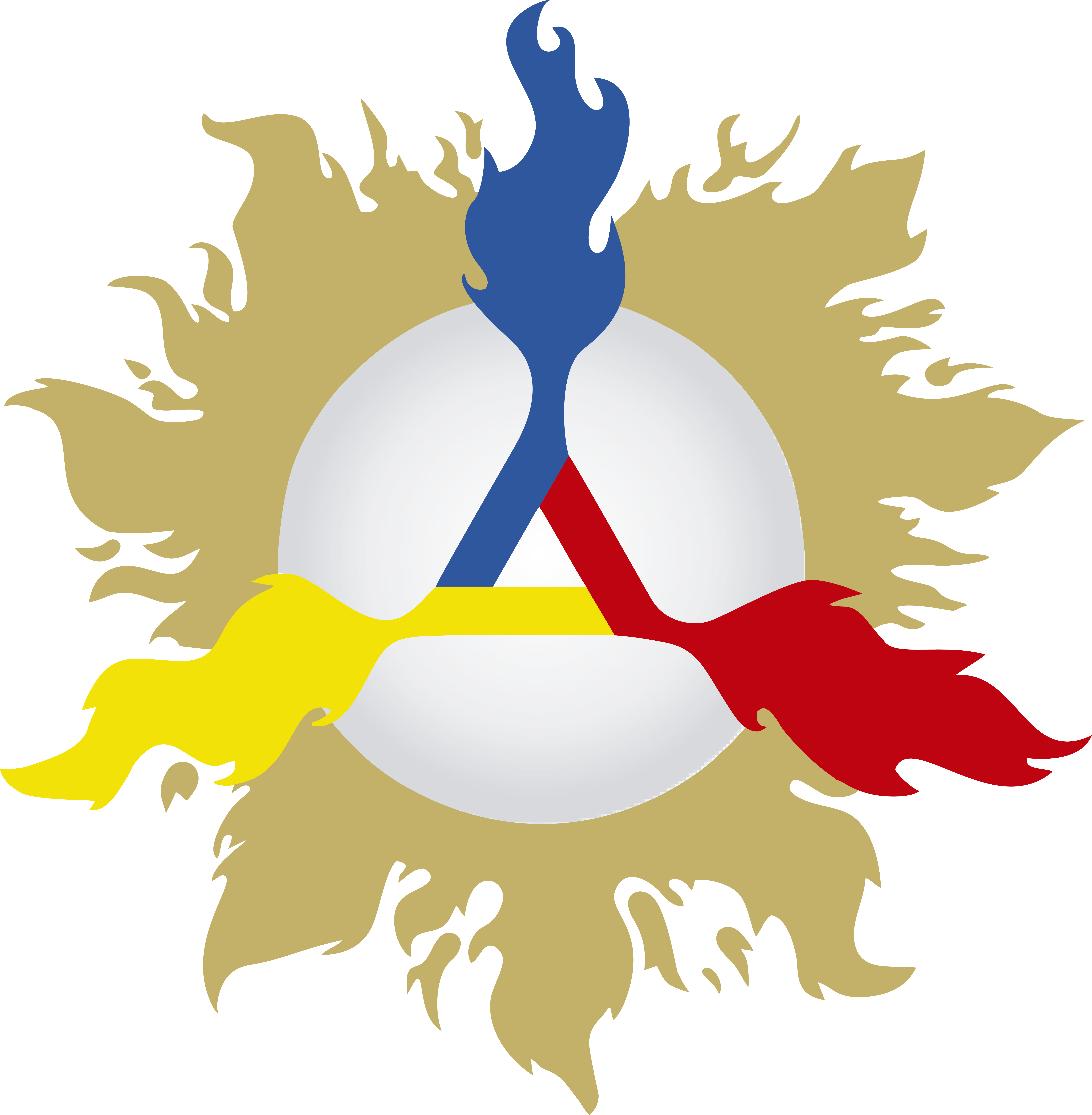 5.160 millones de usuarios en Internet 64%
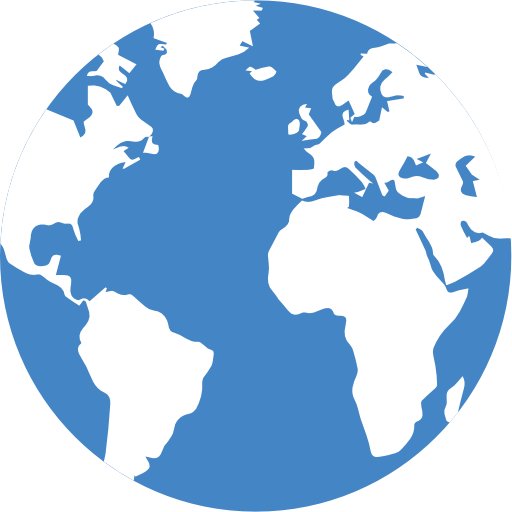 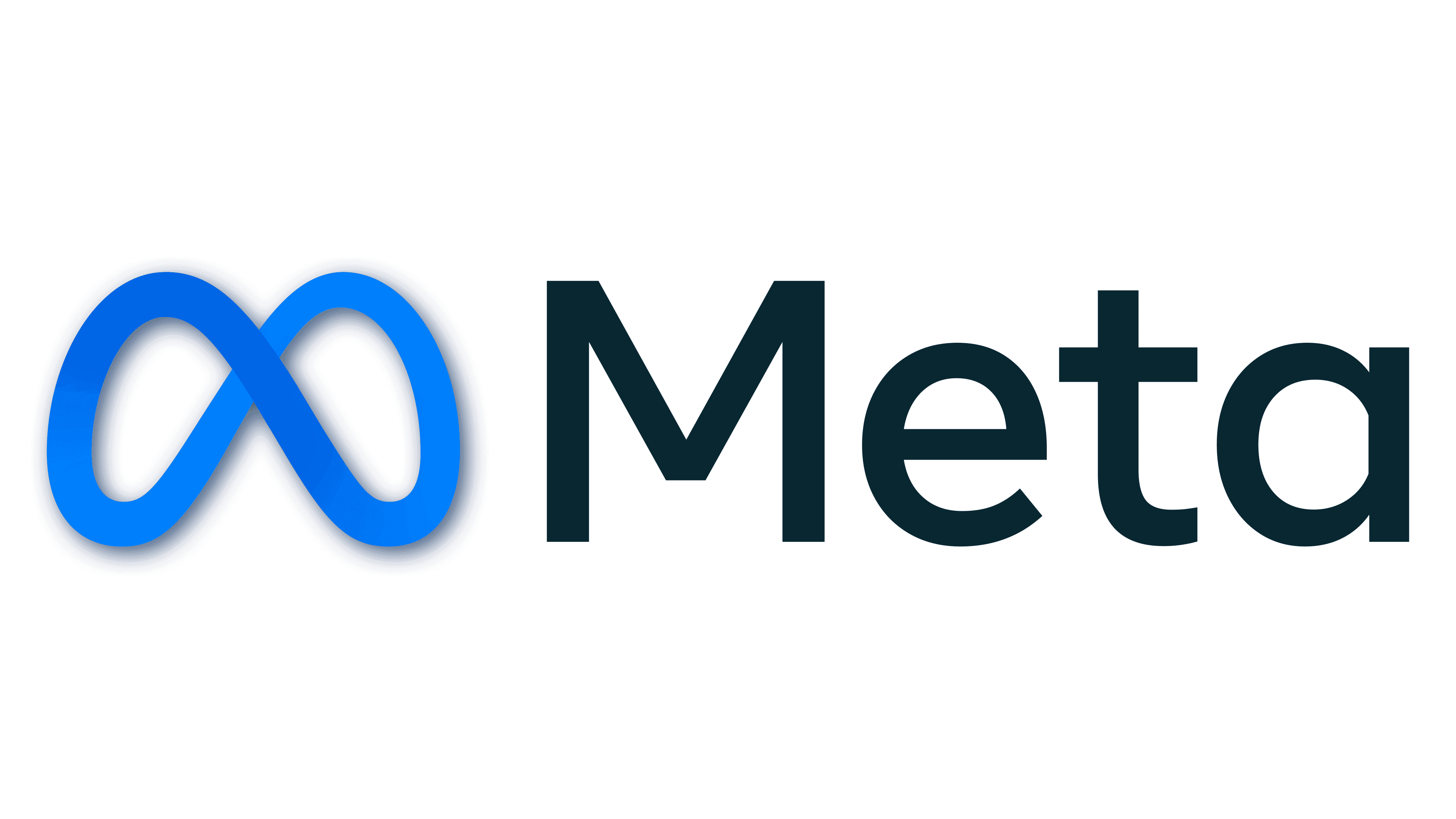 3.300 millones de usuarios en Facebook/meta 40%
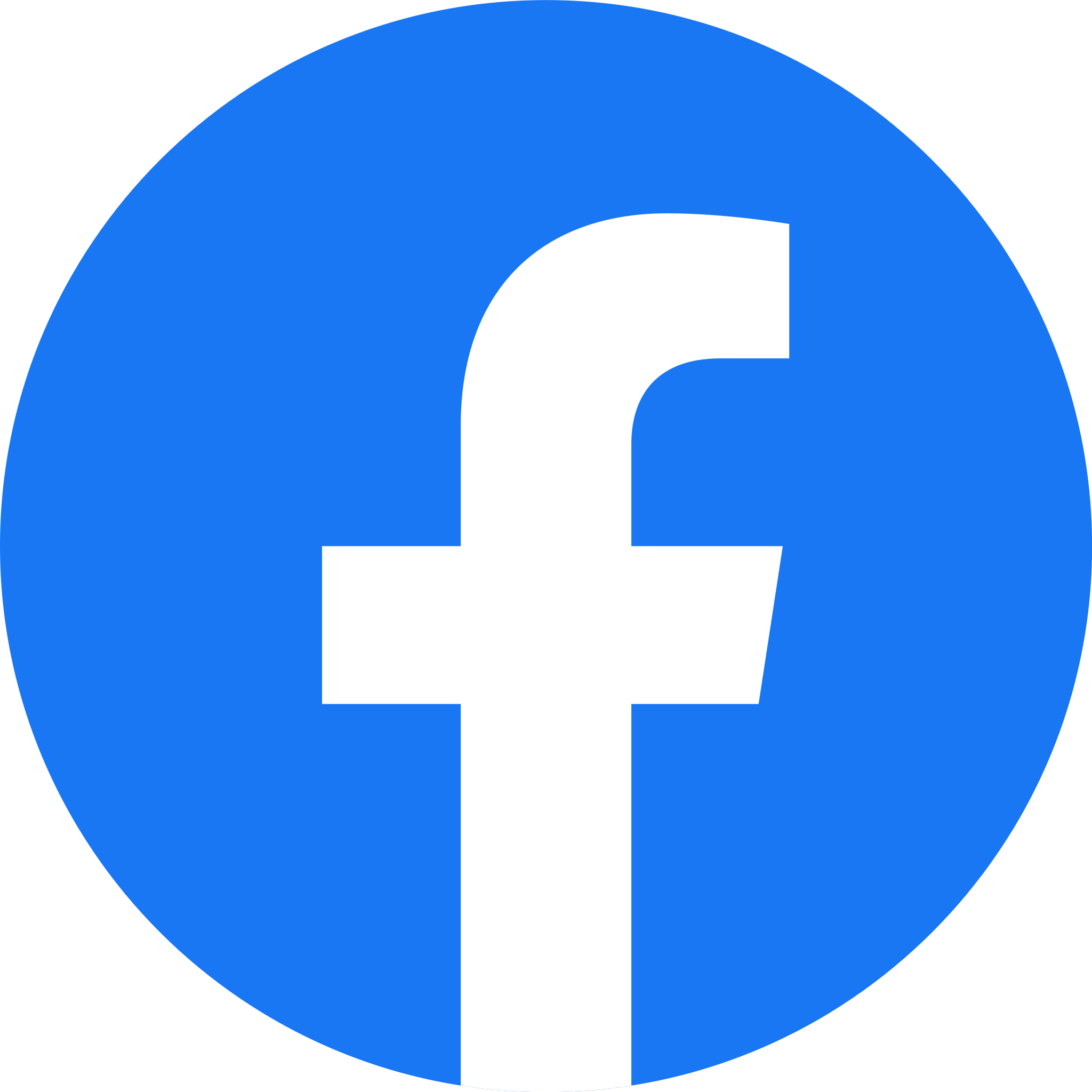 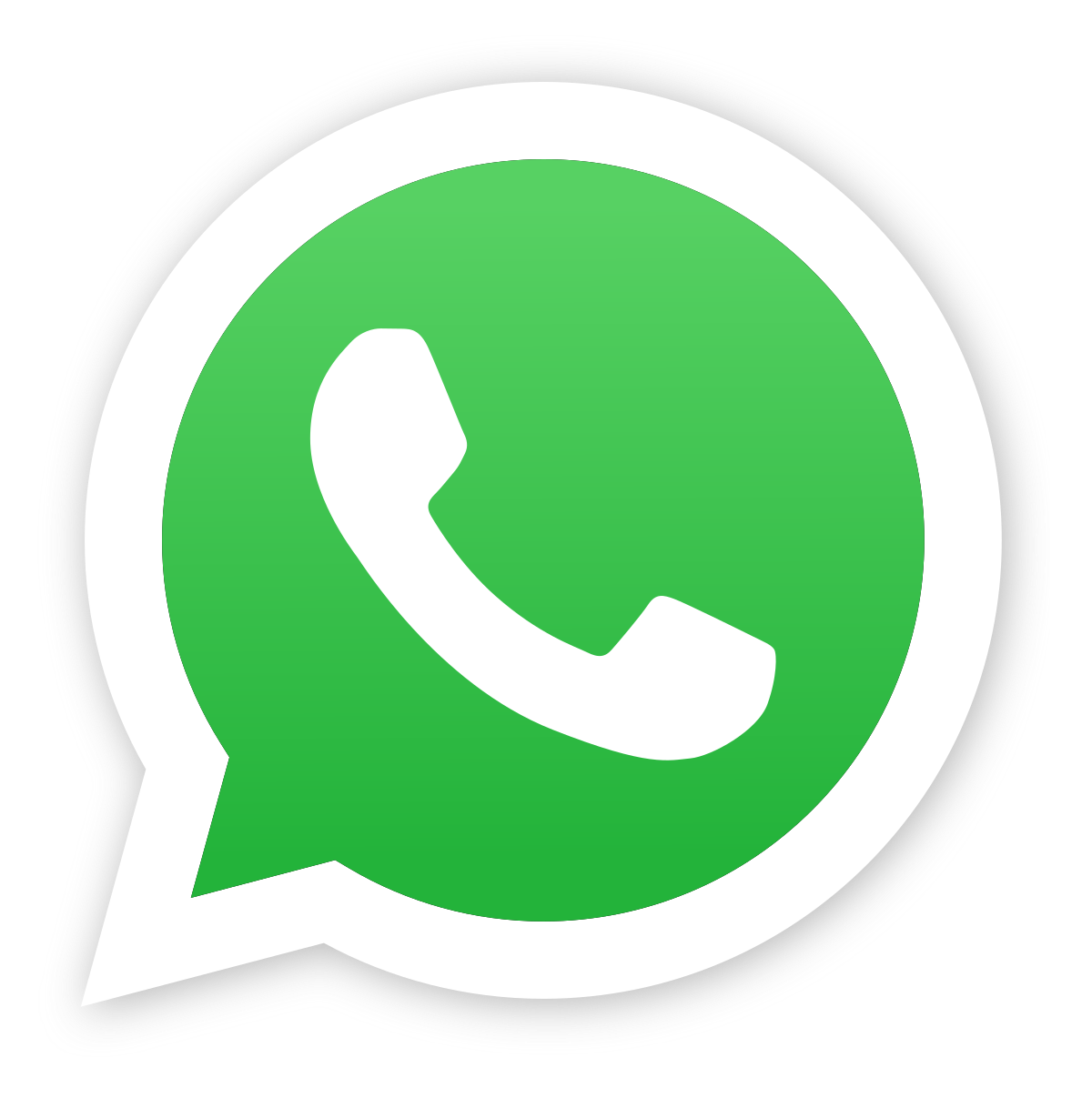 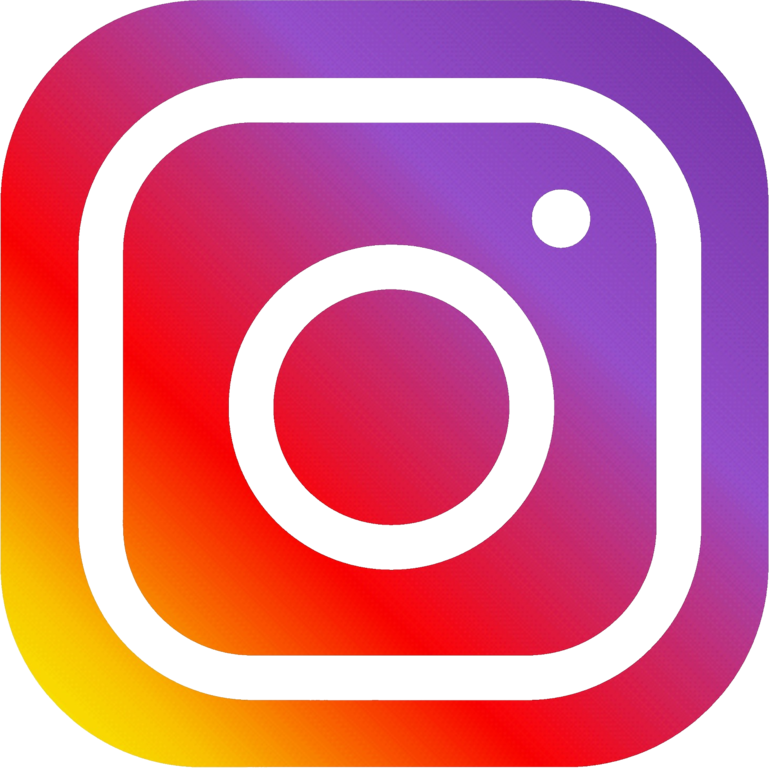 Han visto la palabra Gnosis
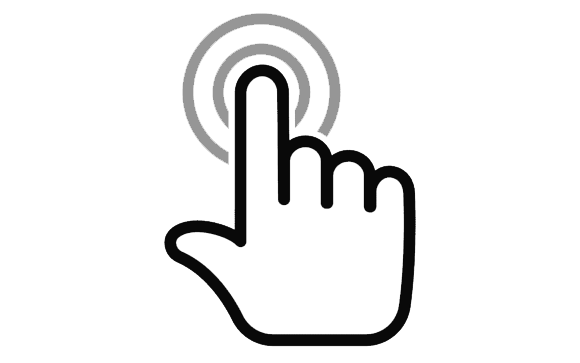 130 millones de personas (hasta 2023)
2,5%
78 millones de personas (solo en 2024)
$50 diarios en cada continente = $250
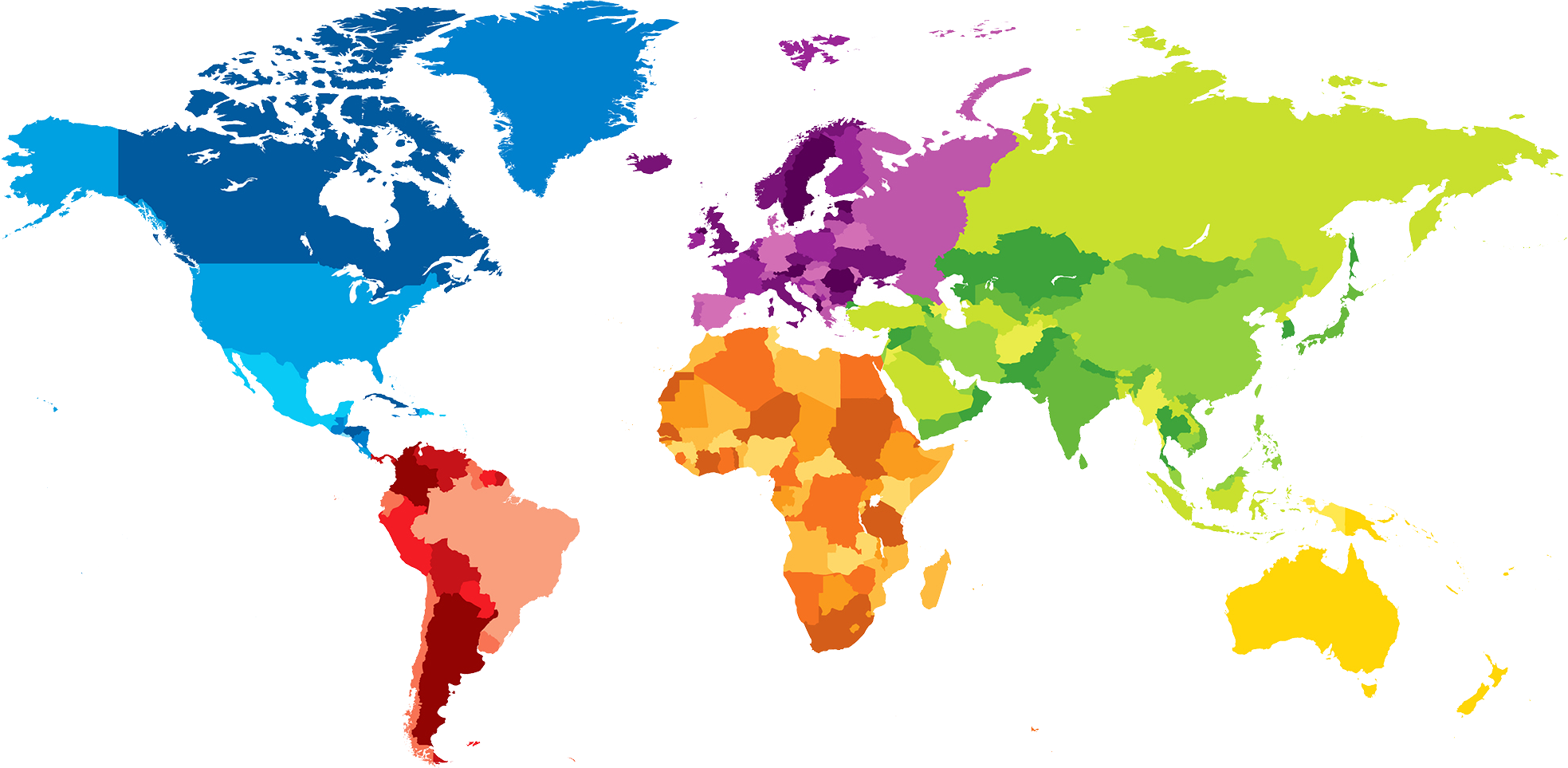 Europa: 17 Años416 millones de personas
Asia: 13 años
1.656 millones de personas
América: 13 años 
864 millones de personas
África: 4 Años  
348 millones de personas
Oceanía: 4 Años  
32 millones de personas
Total: 3.316 millones de personas
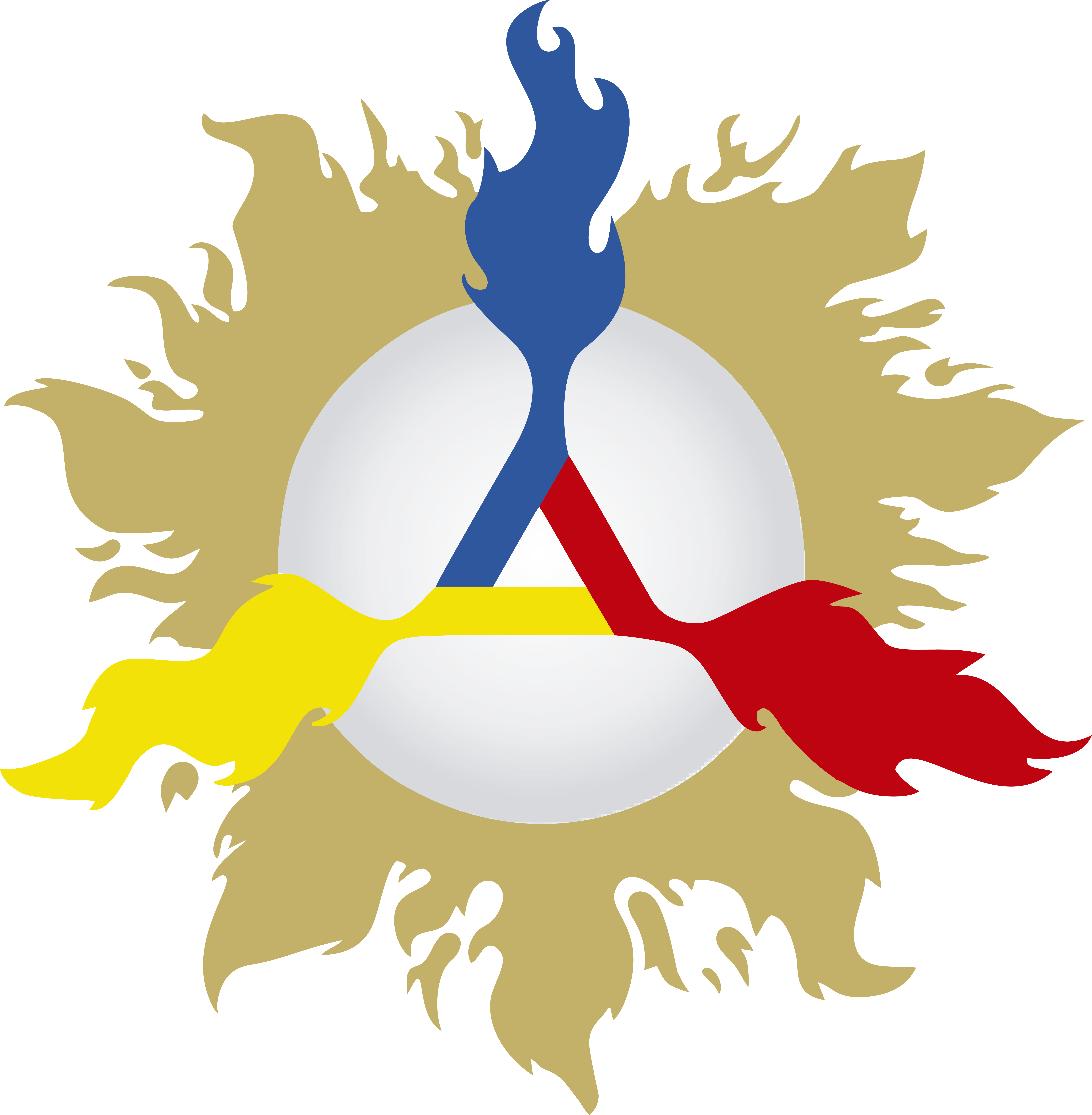 Difusión Mundial de la GNOSIS
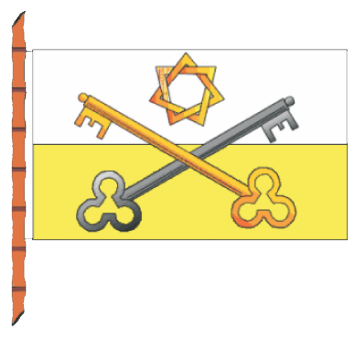 La Iglesia Gnóstica Federada, ha hecho un llamado a todo el pueblo gnóstico del mundo a sumarnos a una campaña mundial de donación de:
$1 dólar  = 1.500 pesos argentinos
de forma MENSUAL

 para difundir mundialmente la Gnosis y llegar a la mayor cantidad de personas en el mundo.
Total de Donaciones 2024U$D 21.540
27 Países
U$D 21.540
1.282 Personas
Personas que han visto la palabra Gnosis (Alcance) África, Asia y Oceanía / 2024
Inscriptos y personas que vieron la palabra GNOSIS en 2024
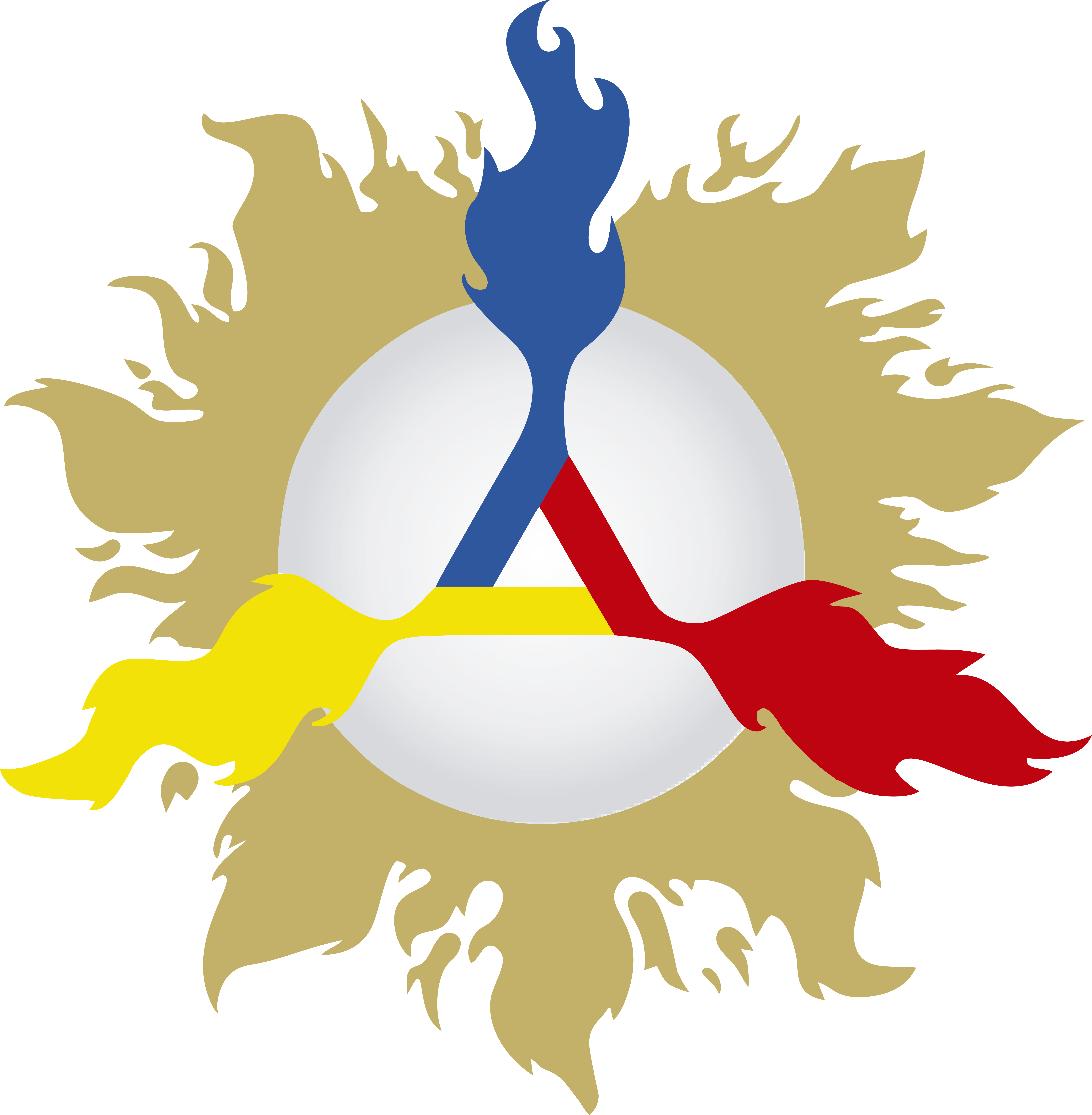 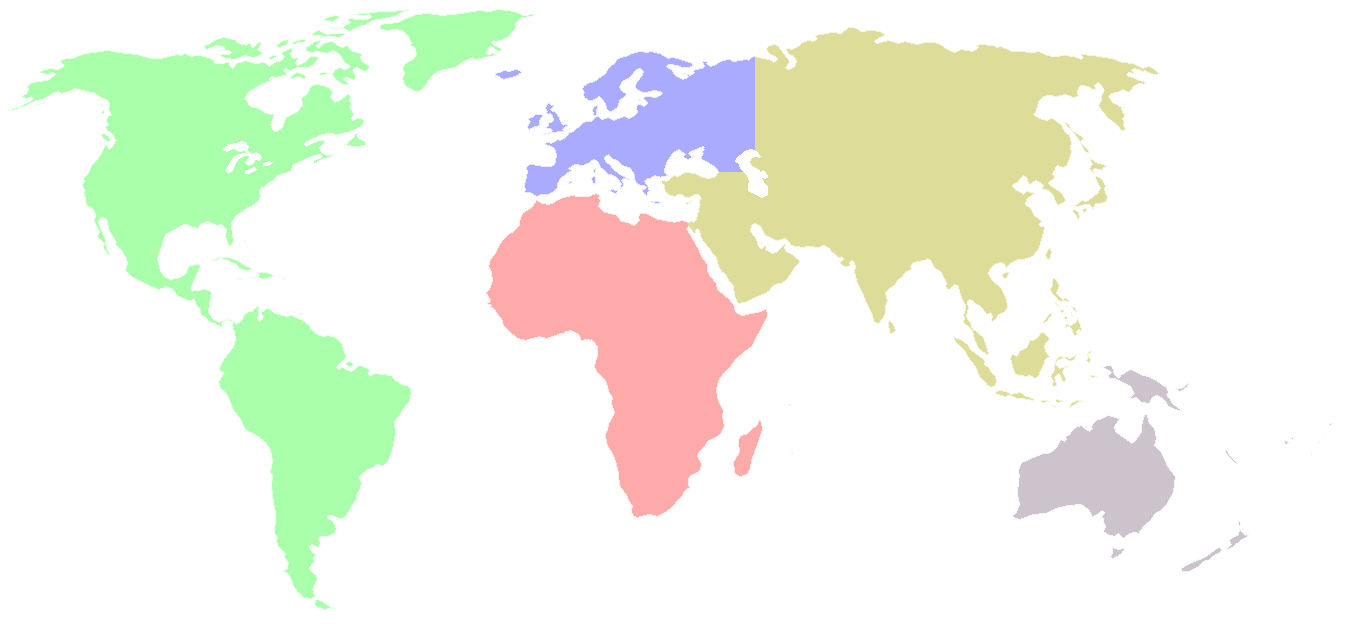 Europa: 
Inscriptos: 6.697
Asia: 
Inscriptos: 1.316
Personas: 26.596.756
América: 
Inscriptos: 159.014
África: 
Inscriptos: 7.513
Personas: 24.332.875
Oceanía: 
Inscriptos: 197
Personas: 3.283.468
Antártida: 
Inscriptos: 2
+ DE 1 MILLÓN DE INSCRIPTOS
Desde 2016
Idiomas que asiste tecnotrónica
Sueco
Rumano
Japones
Aleman
Griego
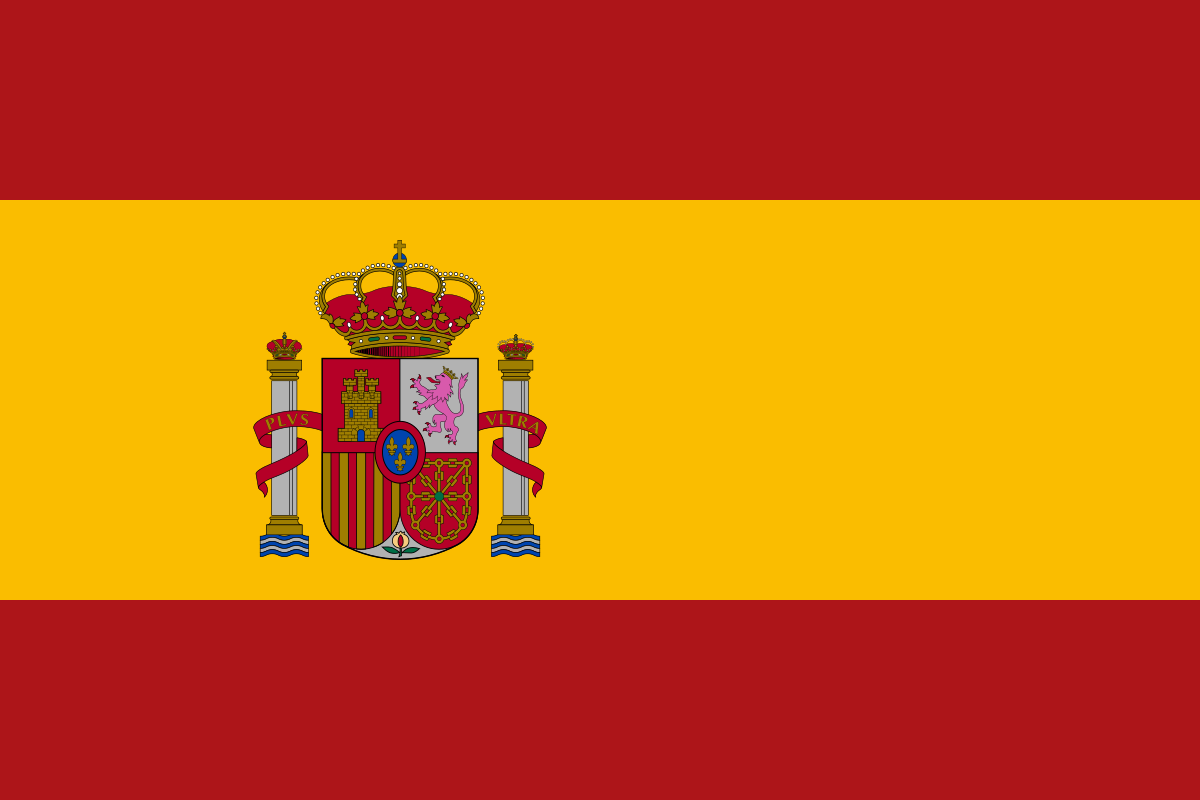 Español
Portugues
Ingles
Frances
Italiano
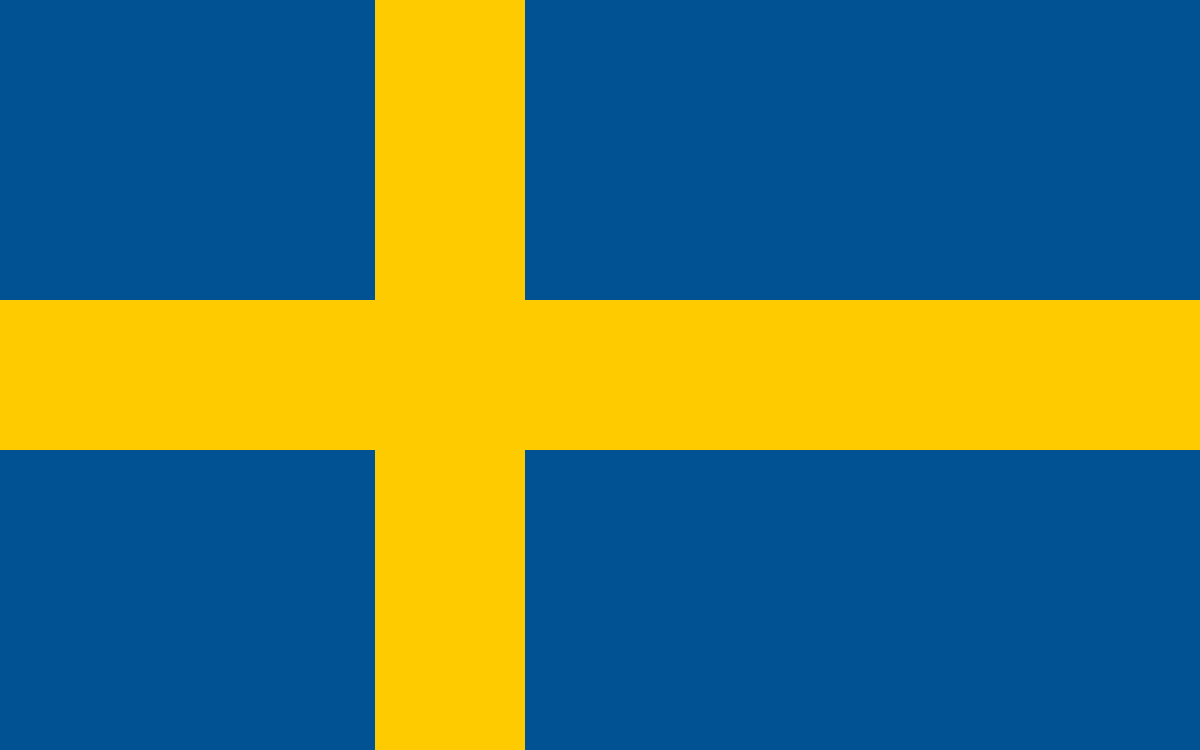 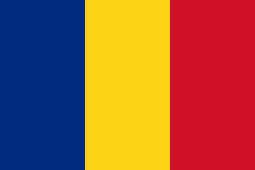 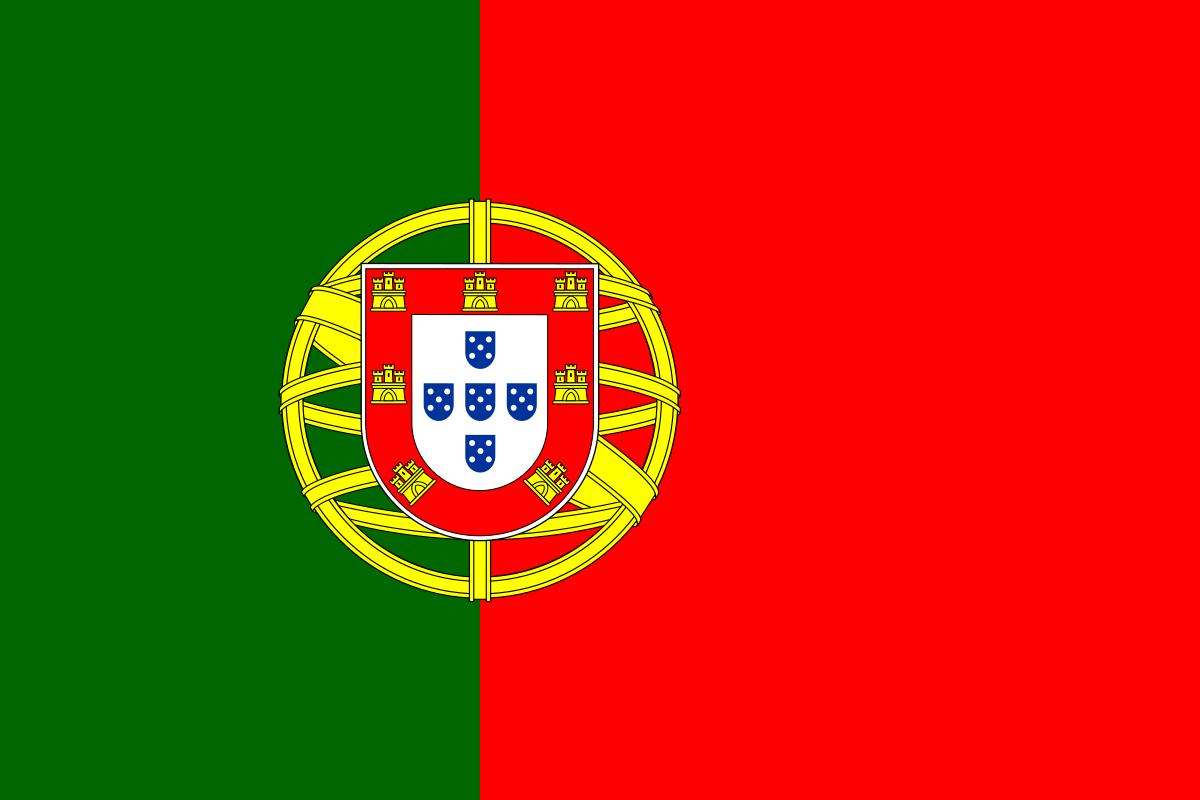 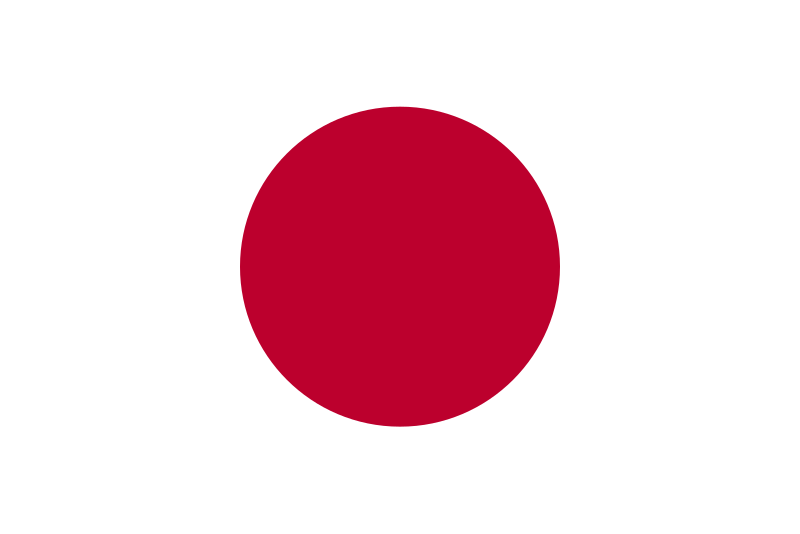 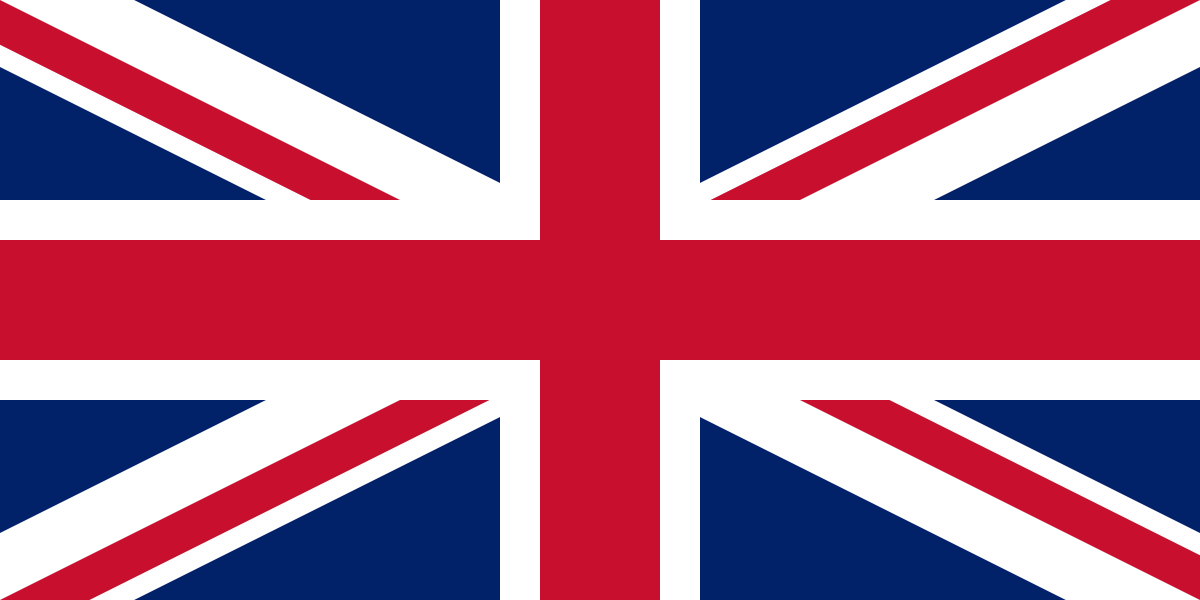 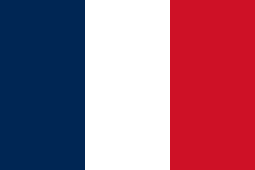 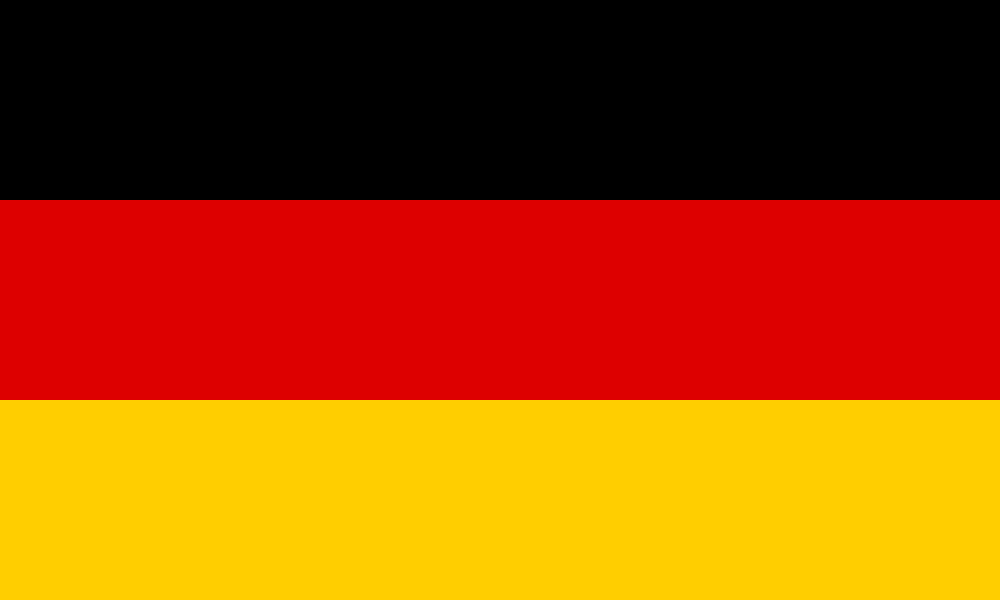 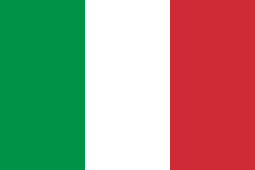 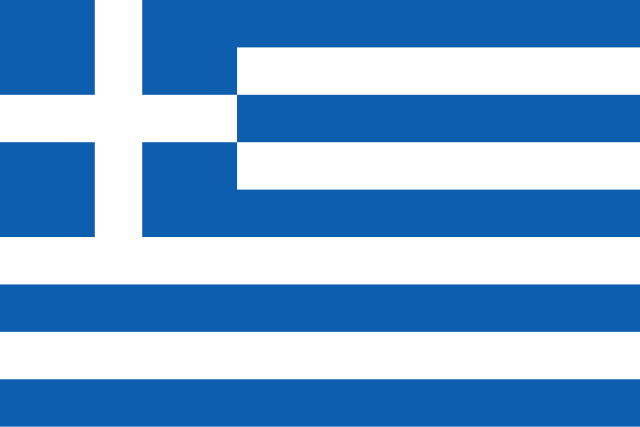 Idiomas de los cursos online de Gnosis
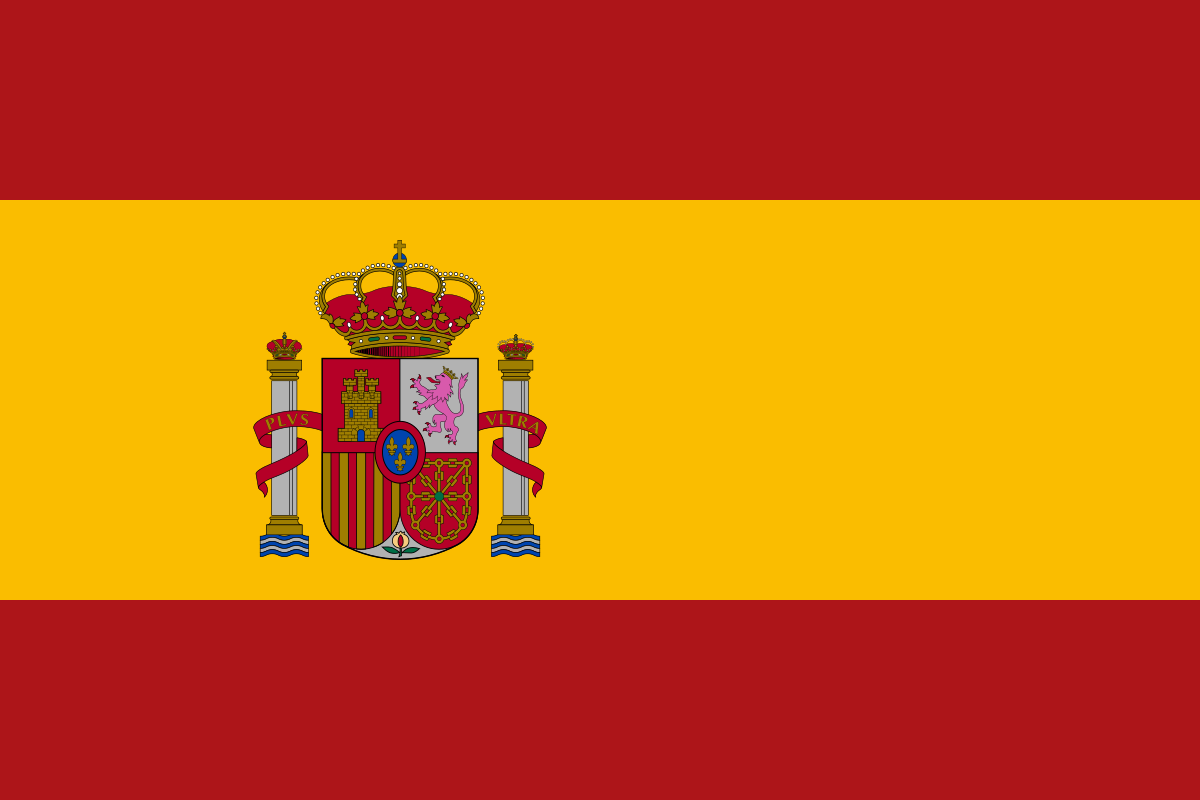 Español
Portugués
Inglés
Francés
Japonés
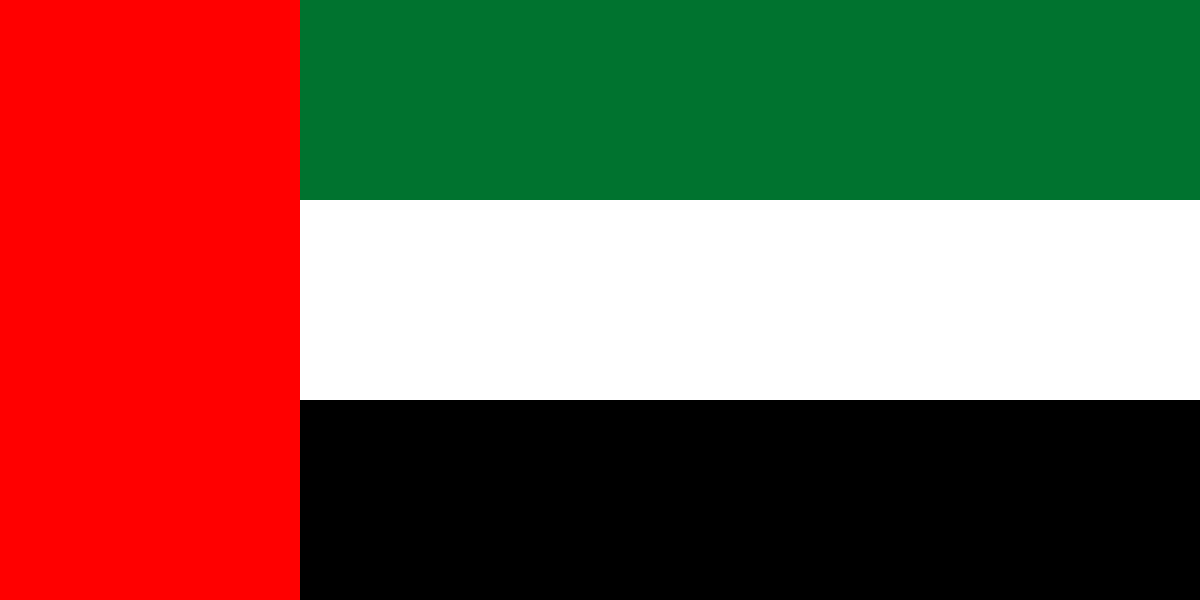 Árabe
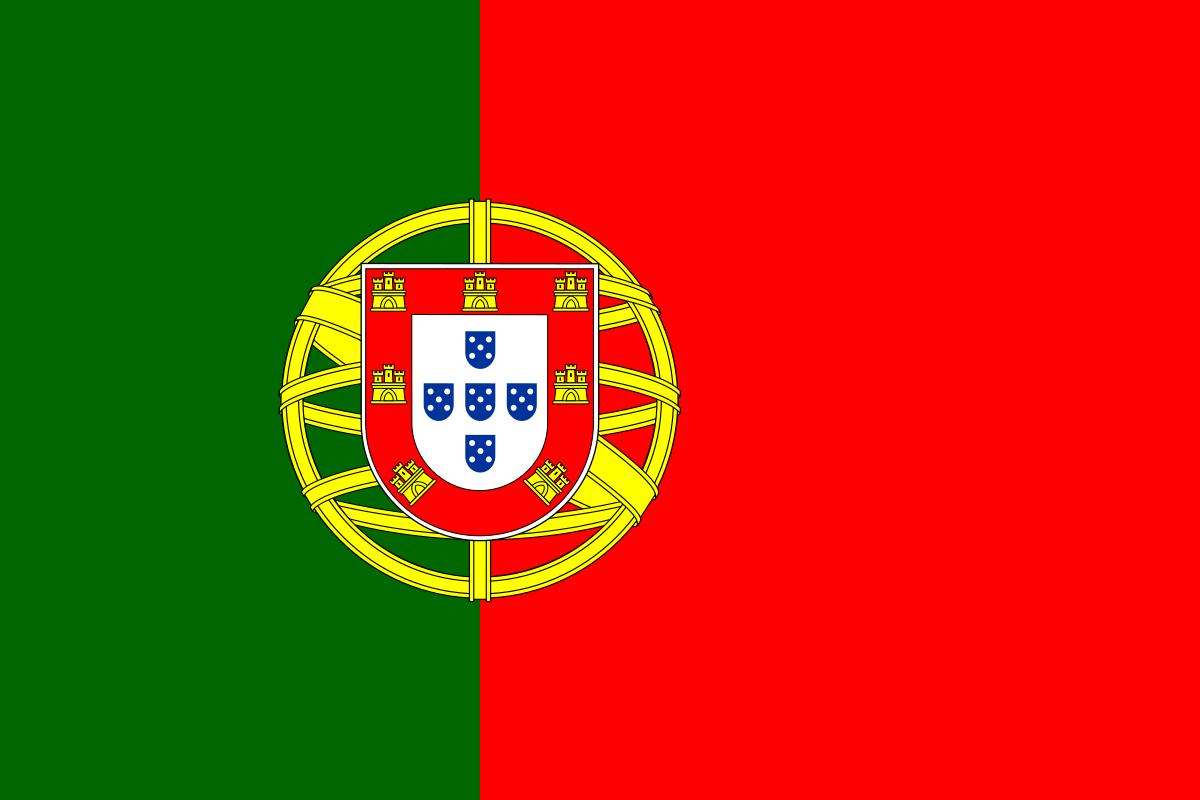 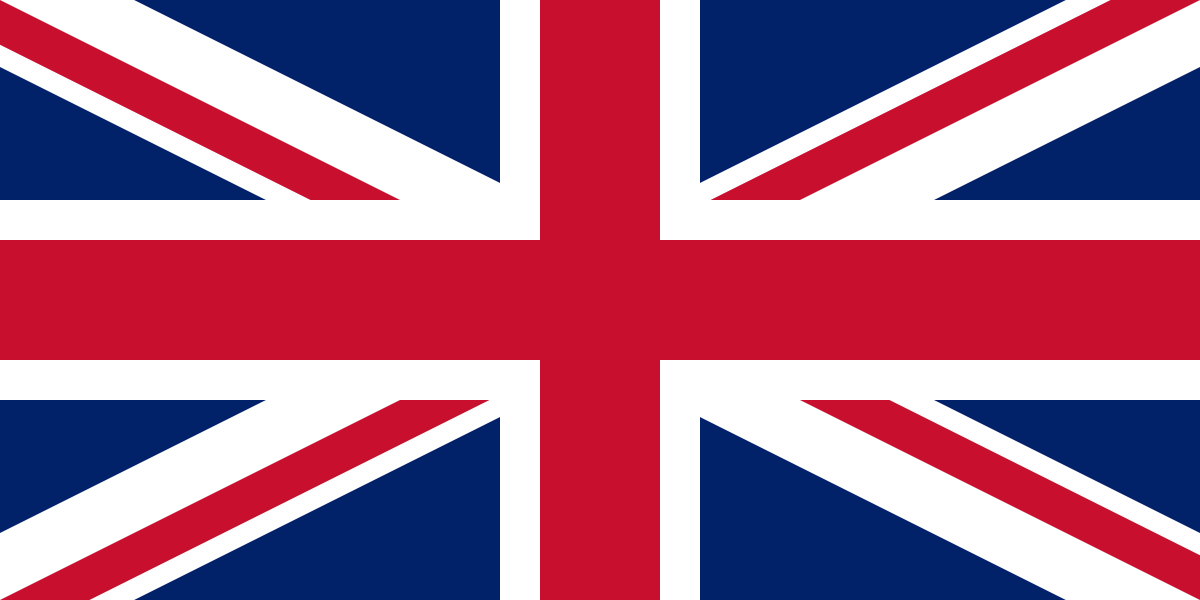 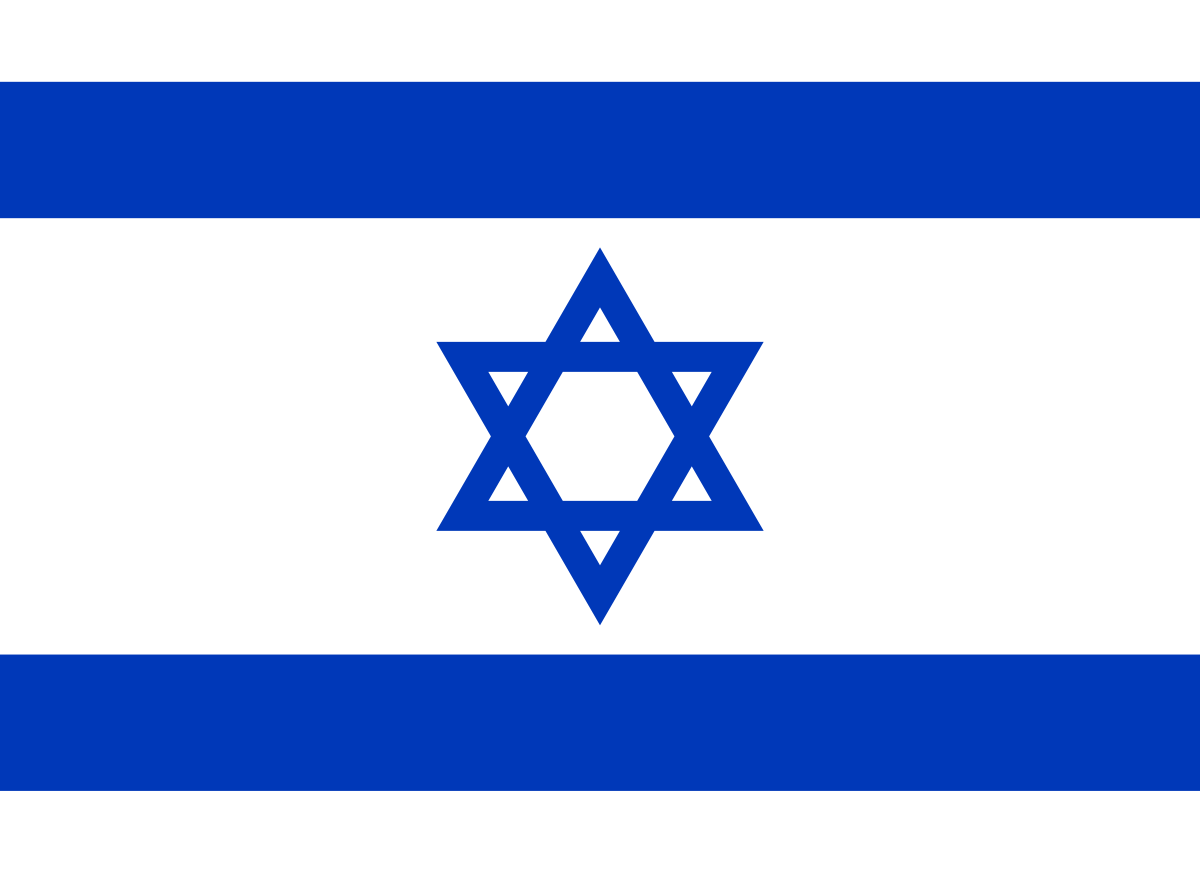 Hebreo
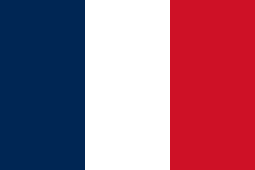 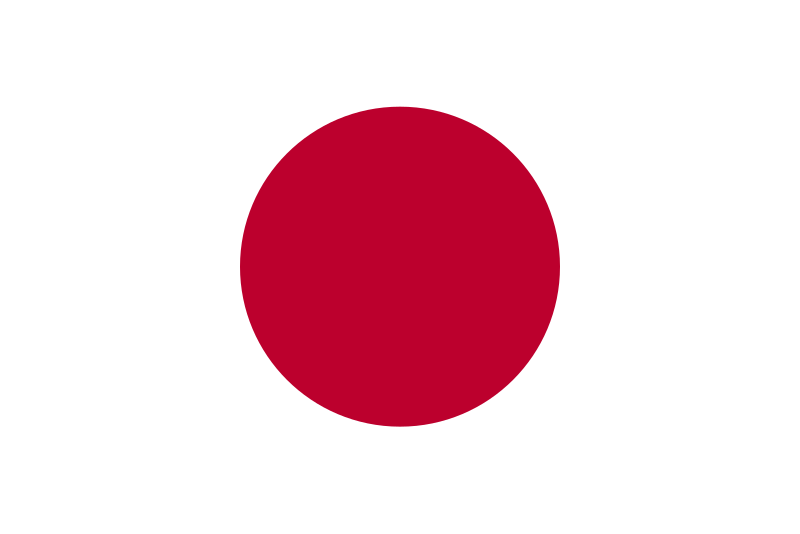 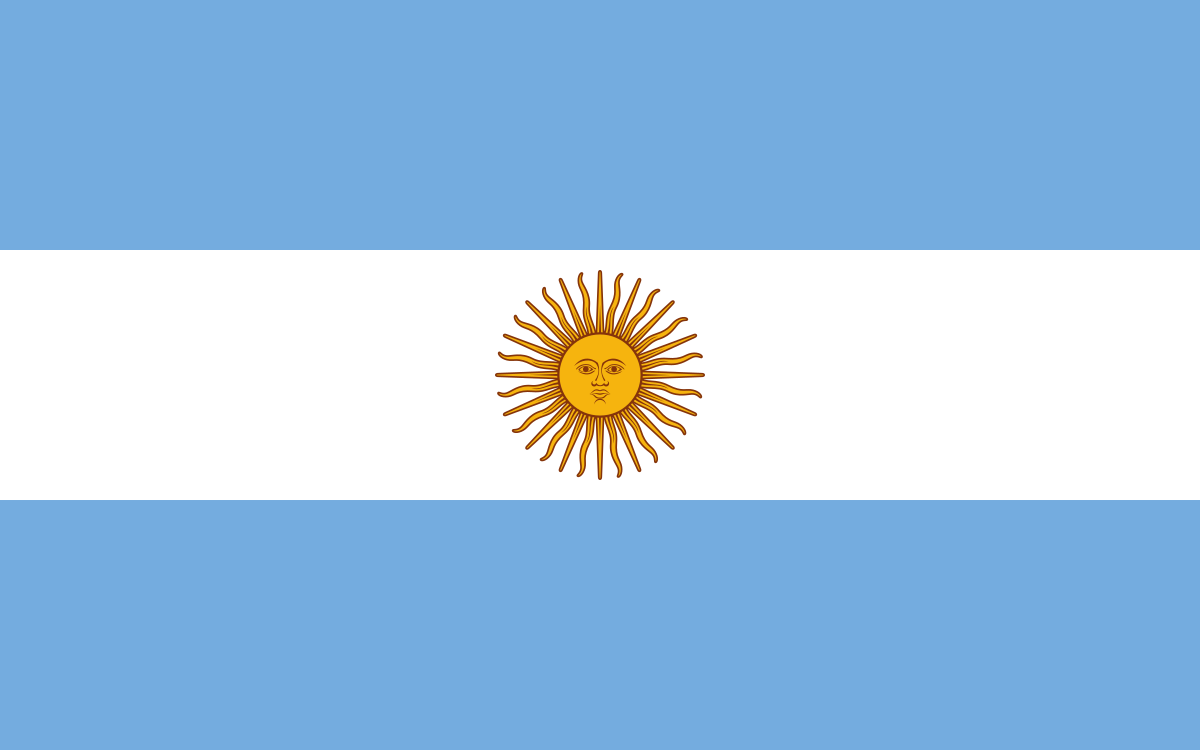 267 Personas
Donaciones Argentina en Pesos 2024/2025
AR$ 1.544.585
U$D 229
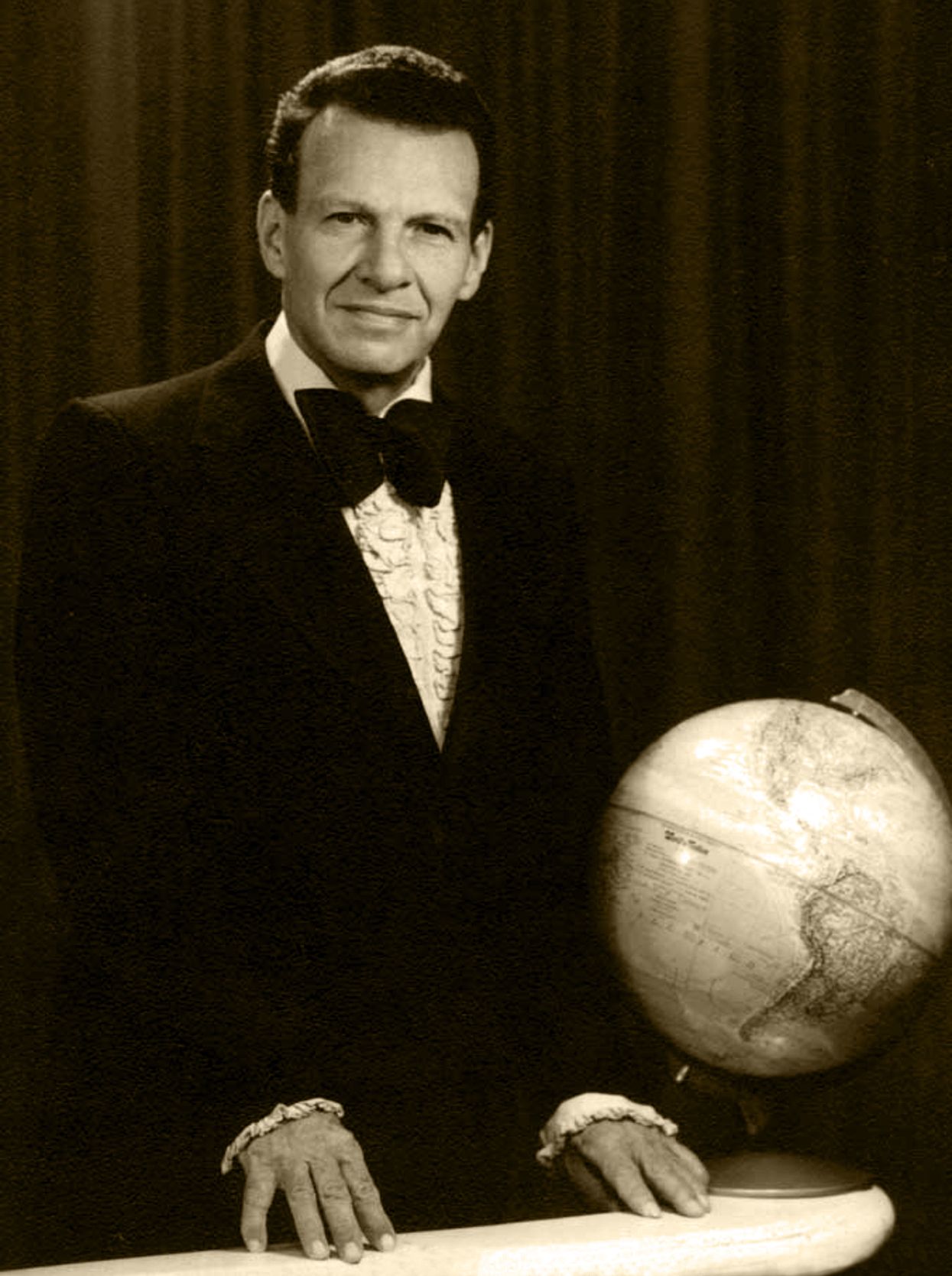 $1.500 (1U$D) = 15.000 Personas
Por cada $1 Dólar que un hermano dona estamos entregando  Volantes Digitales de Gnosis a 15.000 personas en África, Asia y Oceanía.
Solamente imprimir esta cantidad de volantes serían $150 dólares y mas el trabajo de repartirlos en estos lugares tan distantes.
Los maestros nos han dejado la tarea de entregar la gnosis a la humanidad, pero también, conociendo nuestras limitaciones, nos han facilitado enormemente esta tarea.
Tenemos la oportunidad al alcance de nuestra mano de ser Misioneros del Mundo.
“Cada gnóstico es, y debe ser un instructor clave en el futuro de nuestras filas.”
V.M. Samael Aun Weor
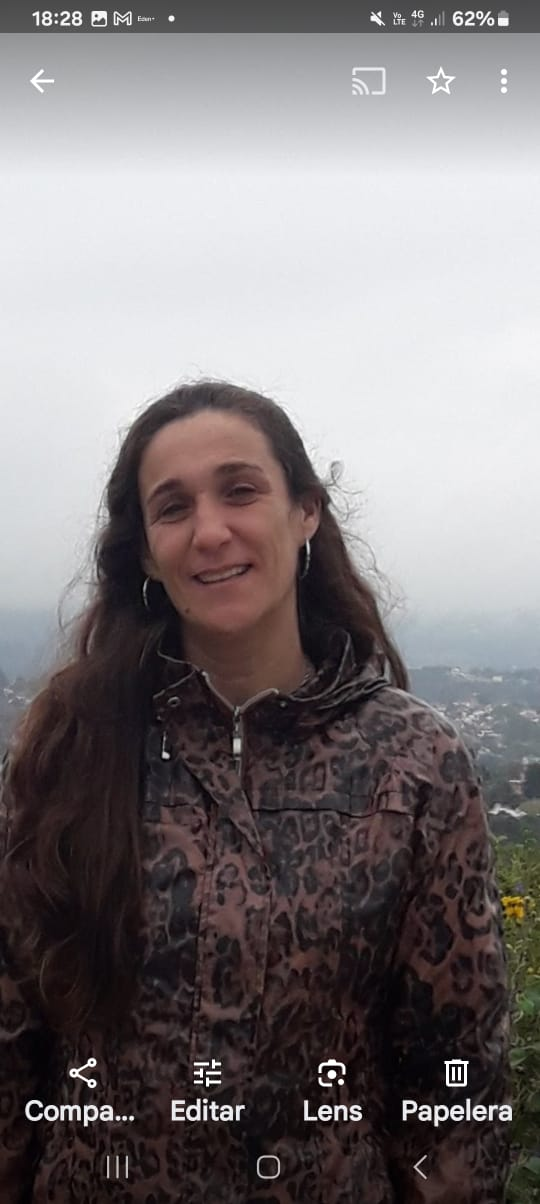 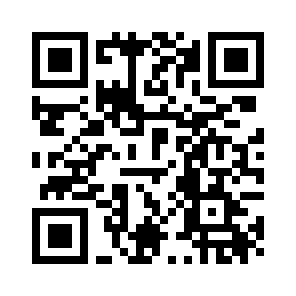 Como donar ?
Asistencia: 
Melina Talellis
gnosis.link/donarargentina
Tel: 2346-416238
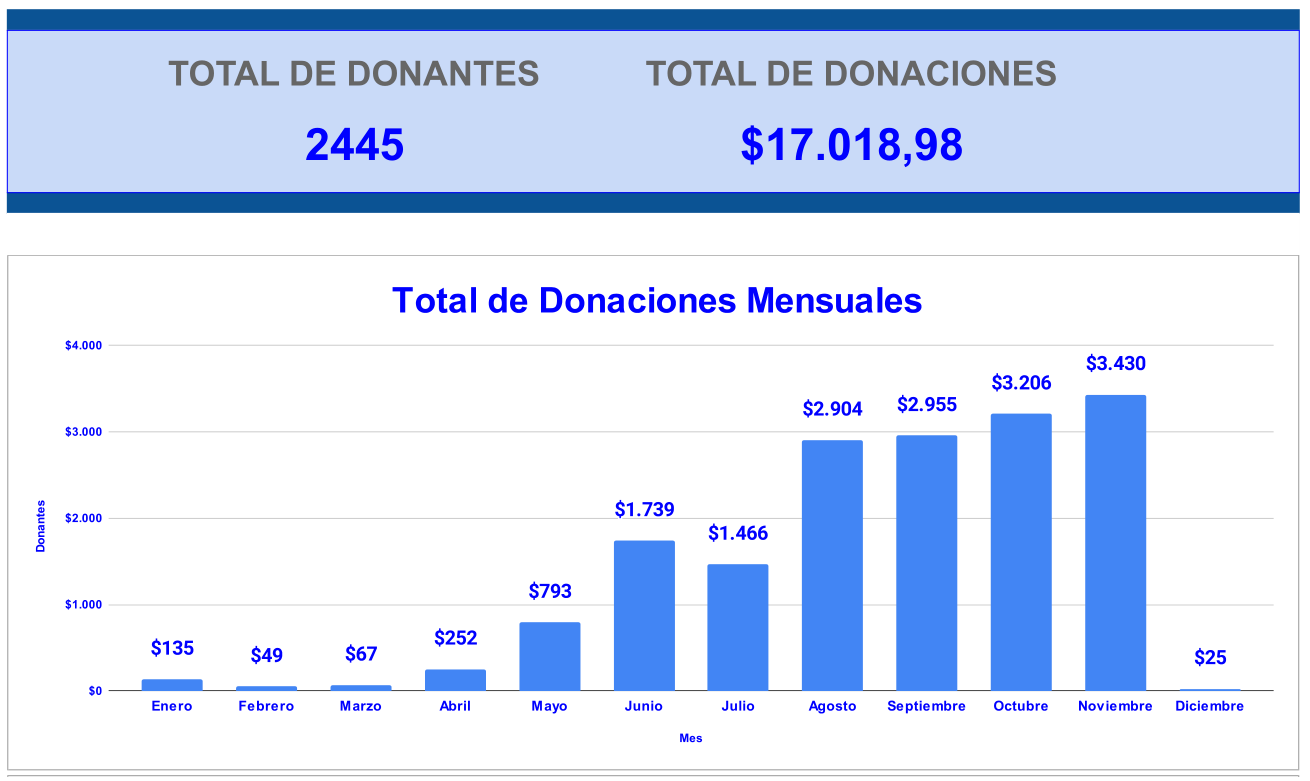 Registro de Donantes
Las donaciones se actualizan mensualmente en el Registro de donantes: 
gnosis.link/registrodedonantes  (2025)
gnosis.link/registrodedonantes2024  (2024)
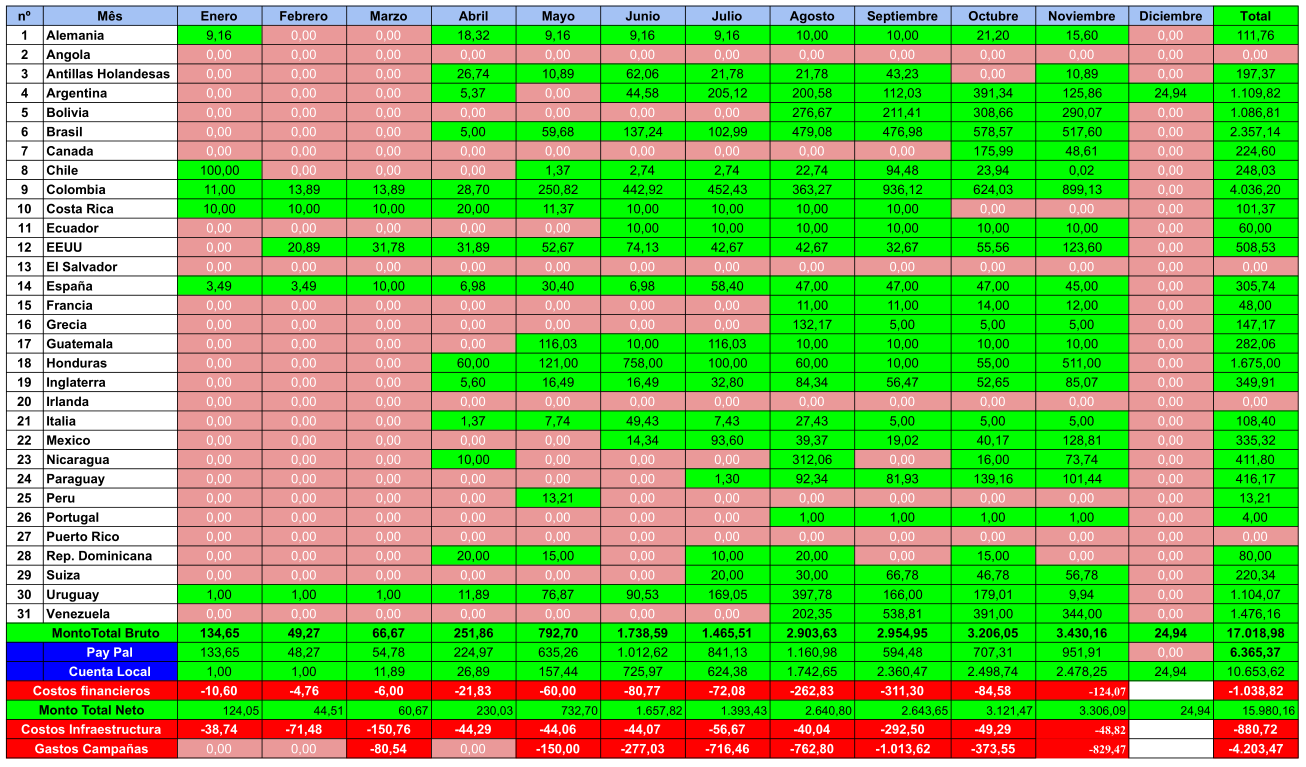 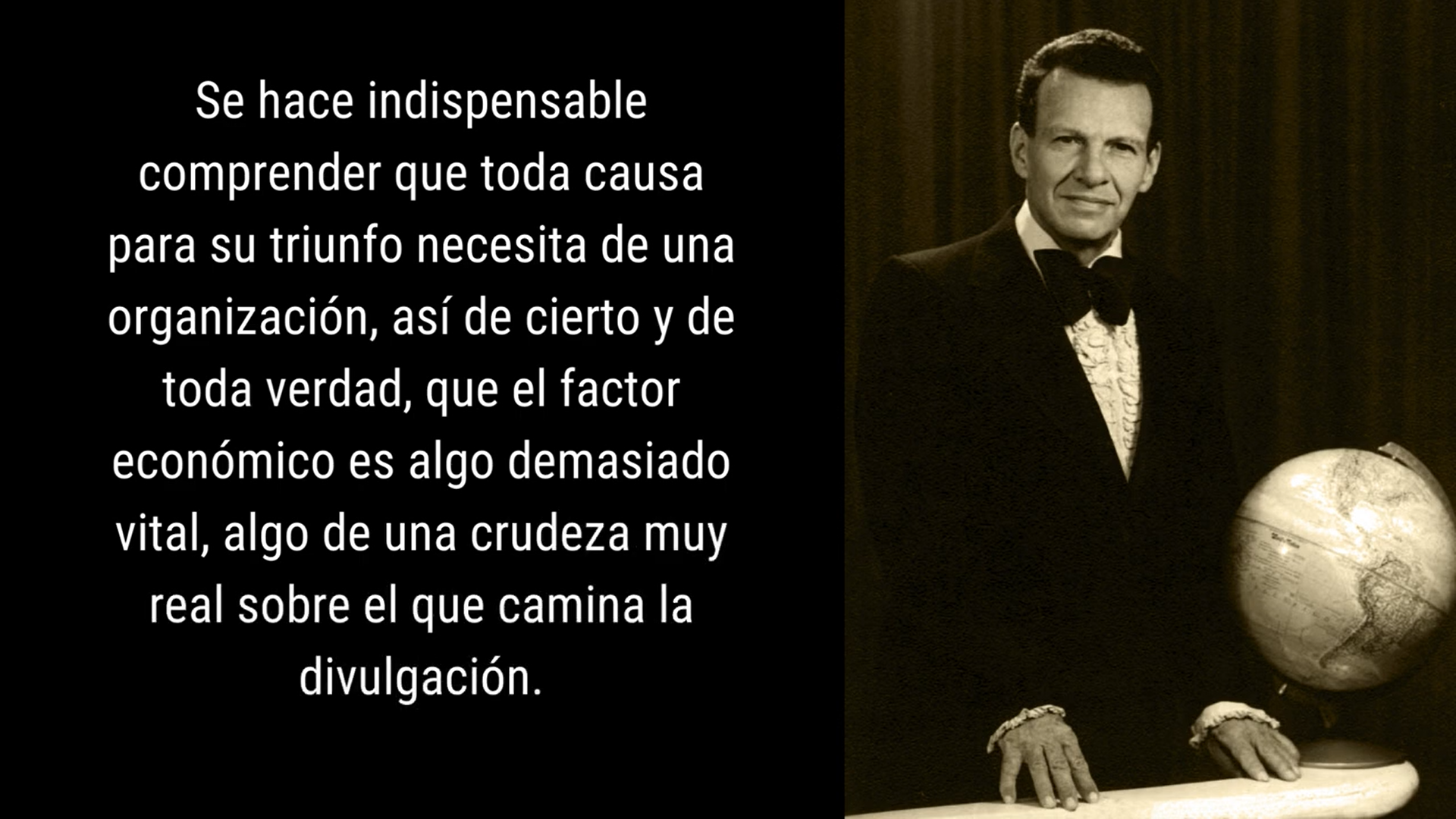 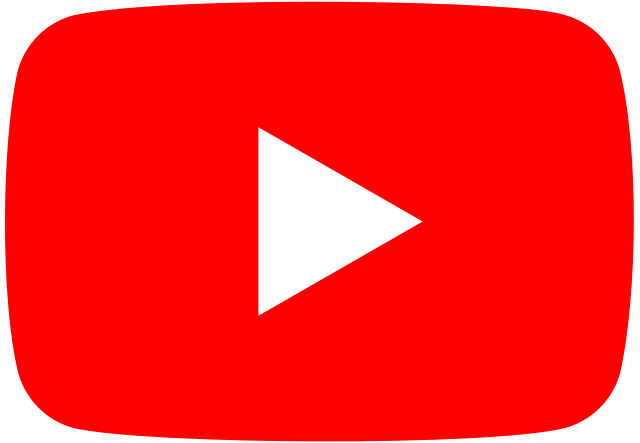 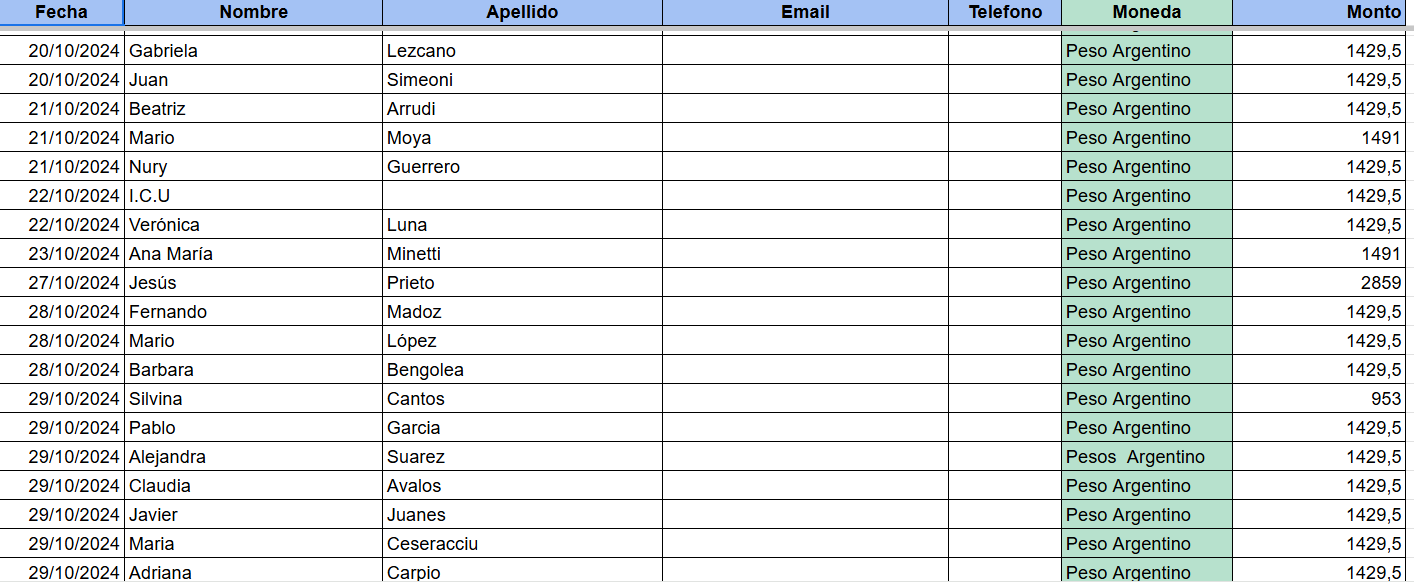